“‘Tertiary Victimisation’– the Real Life Experiences of Victims with Disabilities in their Interaction with the Criminal Justice System”
Mr Michael Mullan
Saturday 15 February 2014
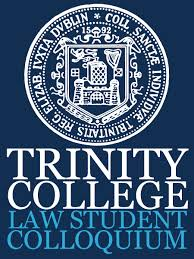 Introduction
Victimology
Victims with Disabilities
Empirical research – 3 case studies

Tertiary Victimisation
Access to Justice 
UN Declaration on the Rights of Persons with Disabilities
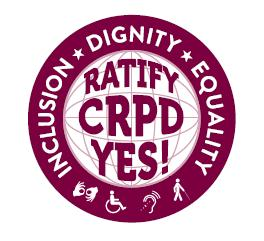 A. Commission
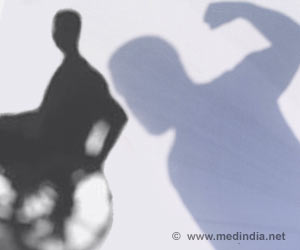 High incidence rates 
‘Ideal Victimhood’
Vulnerability 
Hate crime
 Repeat Victimisation
B. Reporting
Underreporting
Fear of institutionalisation
Repercussions
Lack of knowledge
Dependency
Third-party reaction
Actual reporting
Not believed
Lack of information 
Lack of accommodations 
Physical barriers
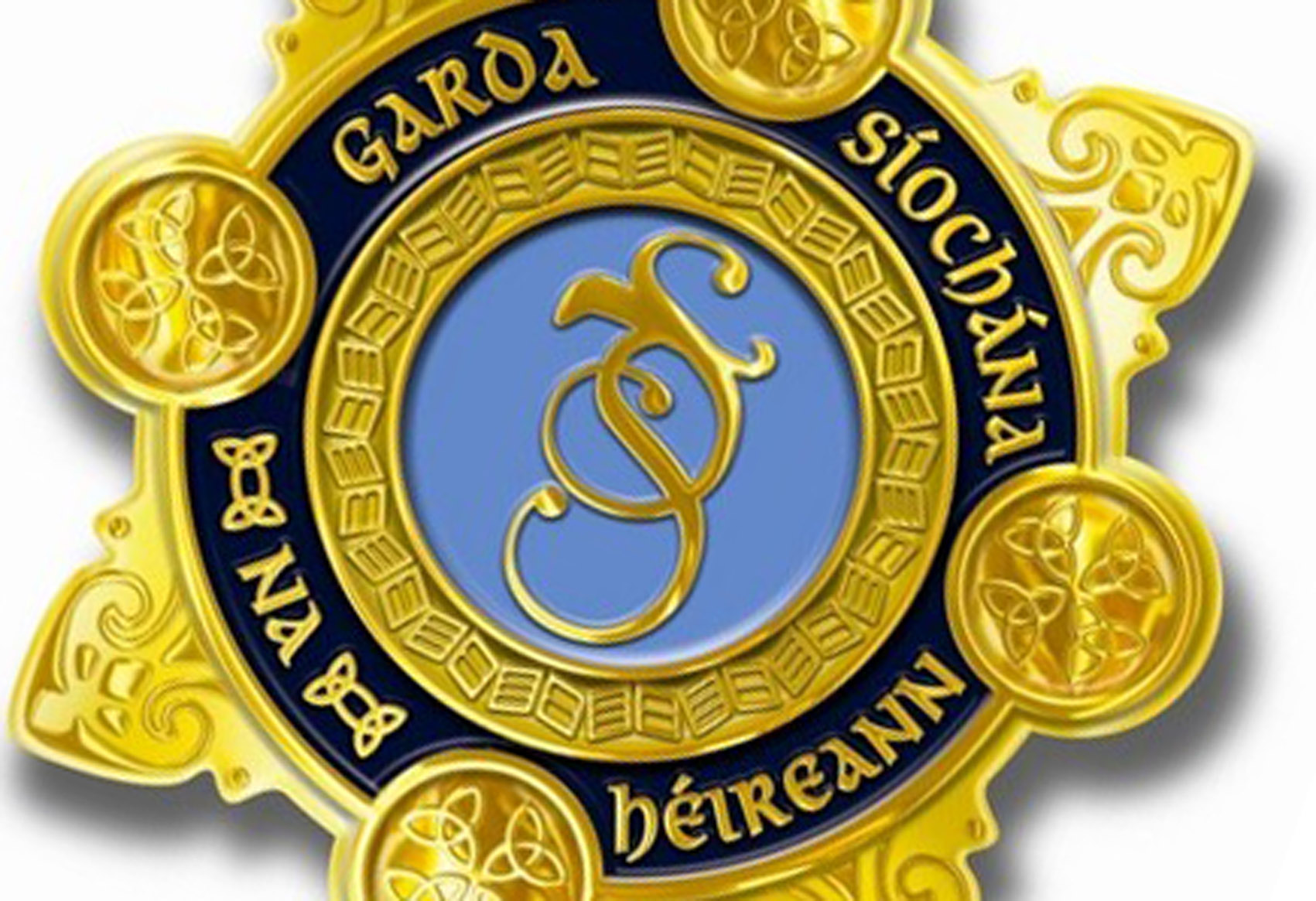 C. Trial Stage
Attrition rates
Decision to go to trial 
Criminal Evidence Act 1992
Formality
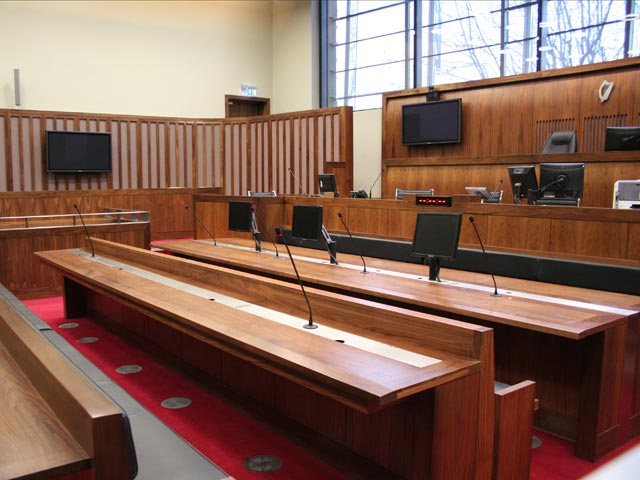 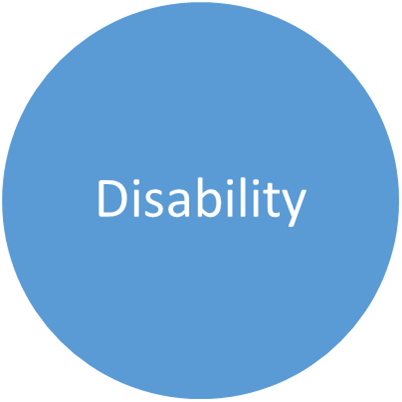 Tertiary Victimisation
Secondary Victimisation
Reaction by Criminal Justice System
Analysis - Tertiary Victimisation
Mainstream issues
Unique issues

Impact 
Recommendations
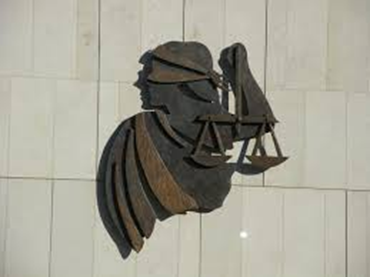 Conclusion
Intervention 


“An individual with a disability is unlikely to achieve justice under the current system” 
Gordon Ashton J
Contact Details
Michael Mullan LLB(Bus) Candidate, TCD
mimullan@tcd.ie
087-6481319